Weihnachten
in  Deutchland
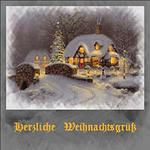 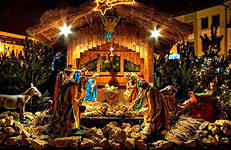 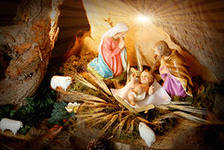 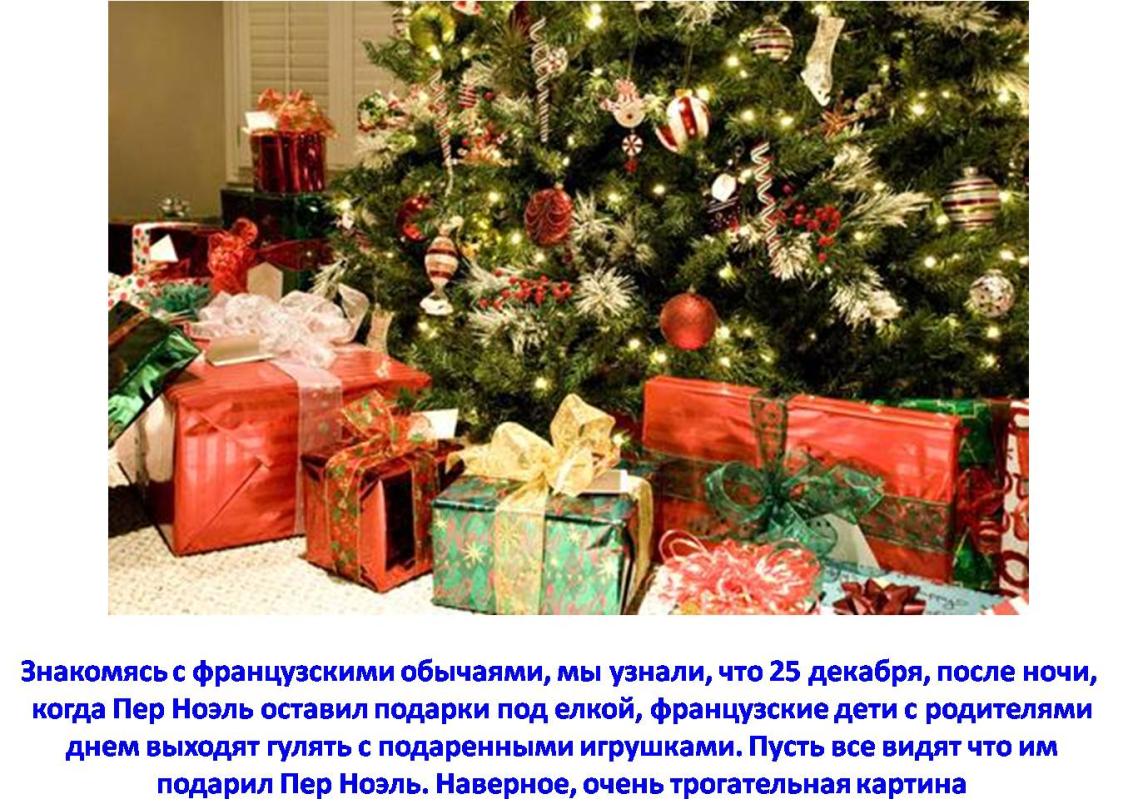 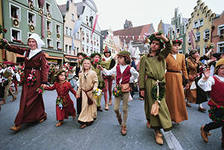 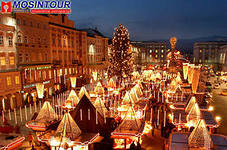 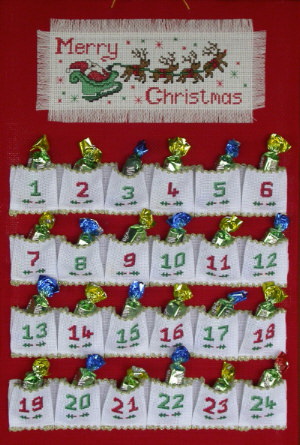 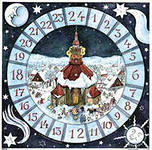 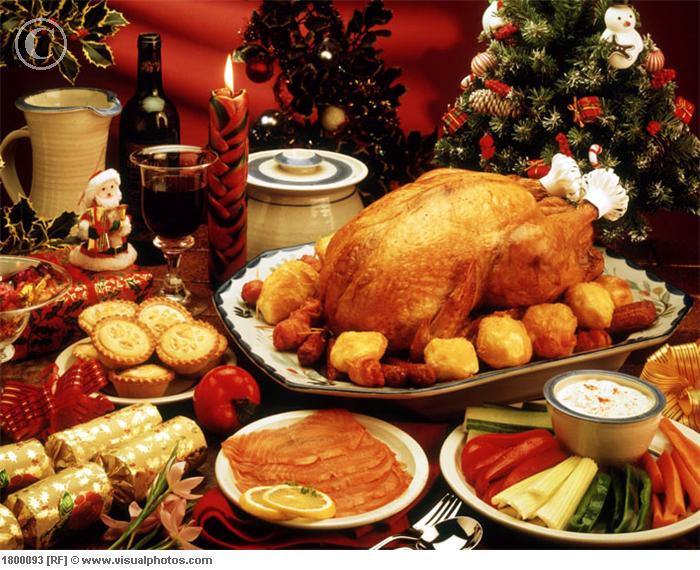 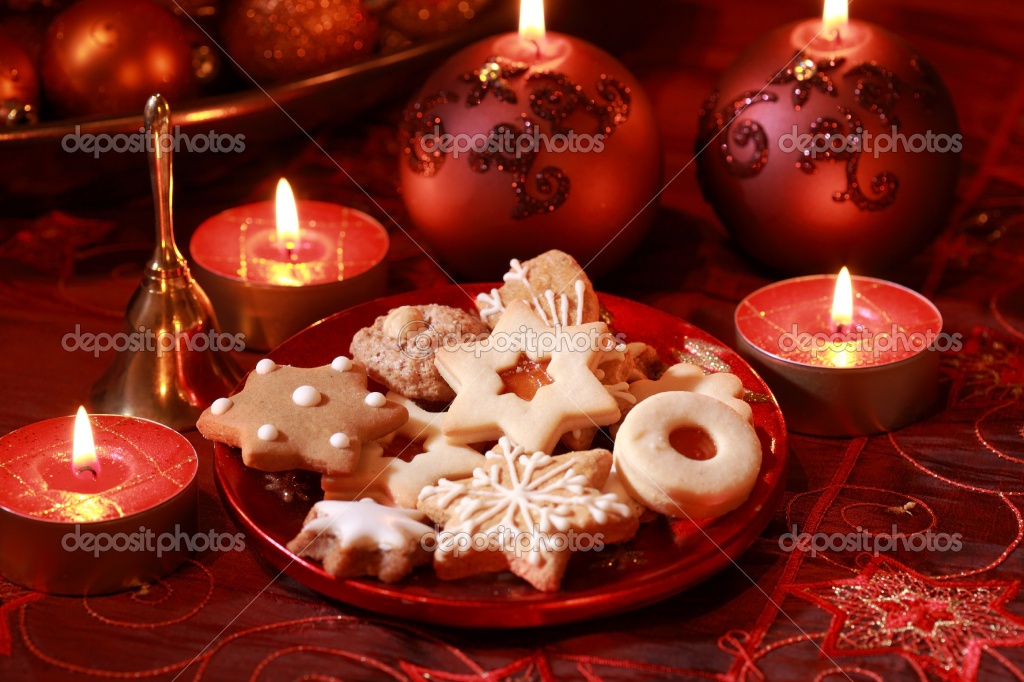 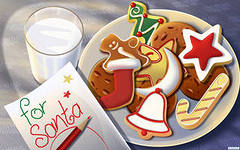 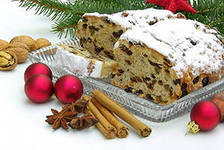 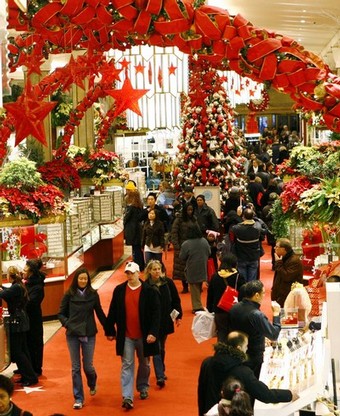 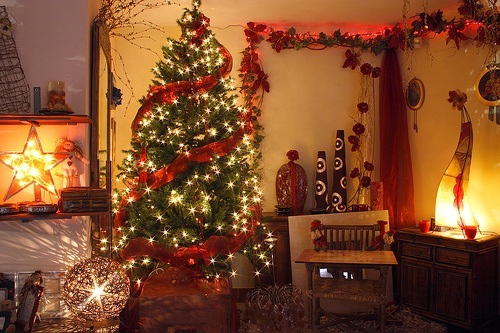 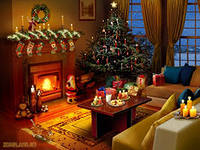 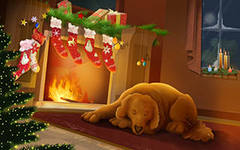 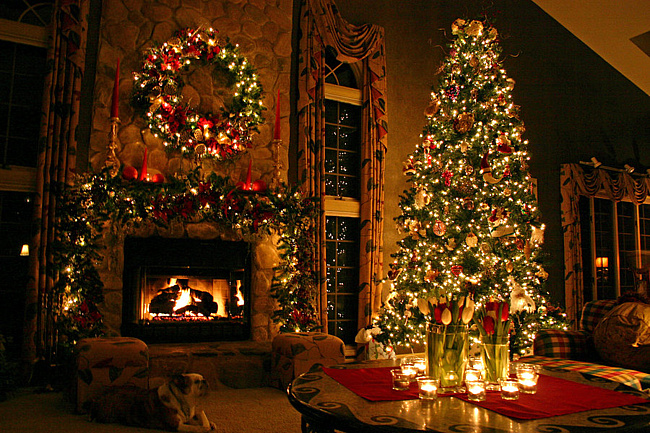 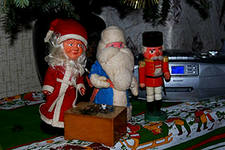 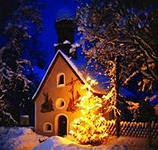 Freude hat sich begebenwie’s bisher nie gegeben.Neuer Stern ist erschienenhat die ganze Welt beschienen.
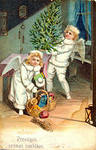 Hirten mit den Schafenlassen Kind einschlafen,knien mit Gebet nach oben,unsren Herrn-Gott loben.
ё
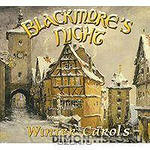 „Wir bitten dich noch ein Mal,gib dem Wirt gutes Schicksal,lass den Kummer raus,schick das Glück diesem Haus”.
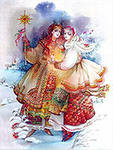 Wir bitten unsren Herrnum die Freiheit gern.Gib den Ruhm zurück,gib   Russland Glück.
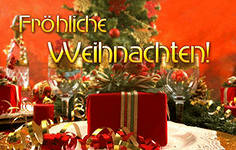 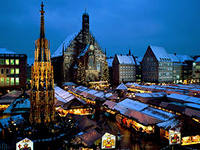 Dass nur in Maßen es euch stresst,
Viel Harmonie und Muße schenkt.
Und auch mit Stille euch umfängt.
Mal ein, zwei Gänge runterschalten,
Trotz allem Trubel innehalten.
Für jeden, der das manchmal tut,
Ist es für Leib und Seele gut.
Die Wohltat und noch vieles mehr
Die wünsche ich euch allen sehr.
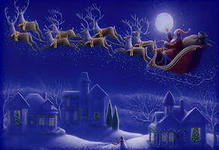 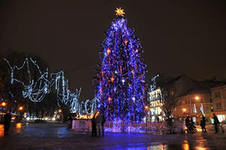